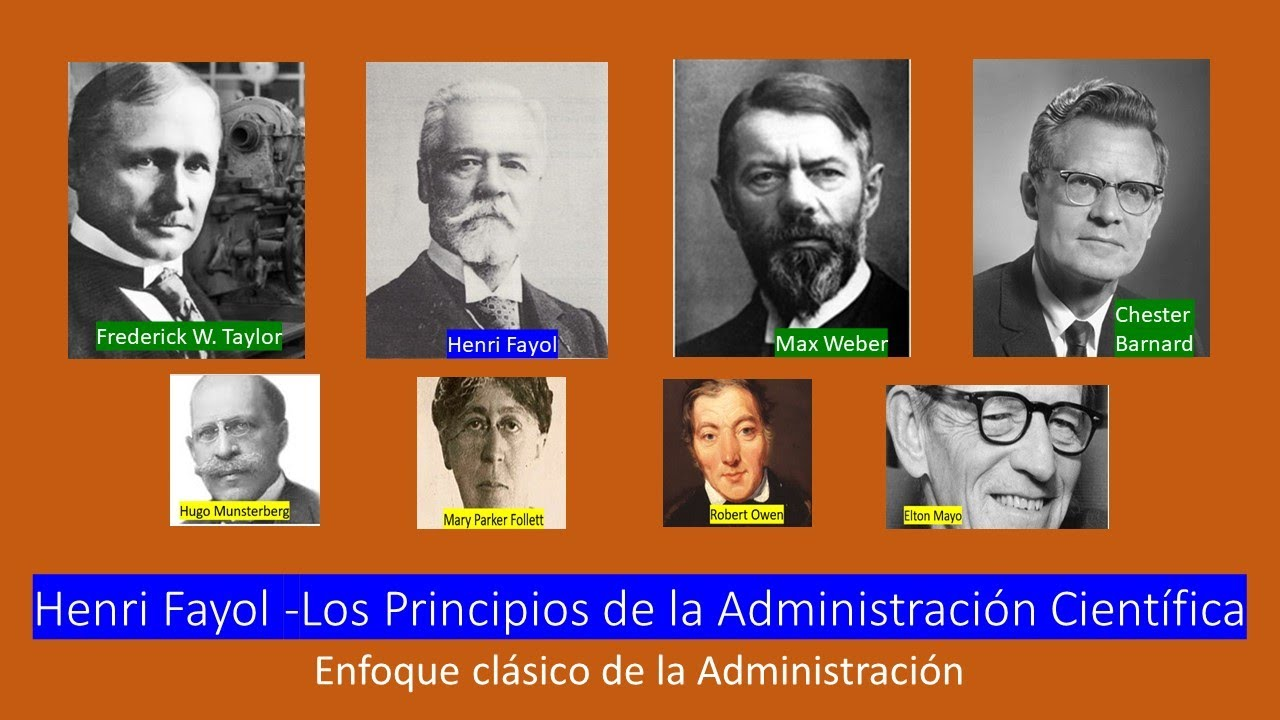 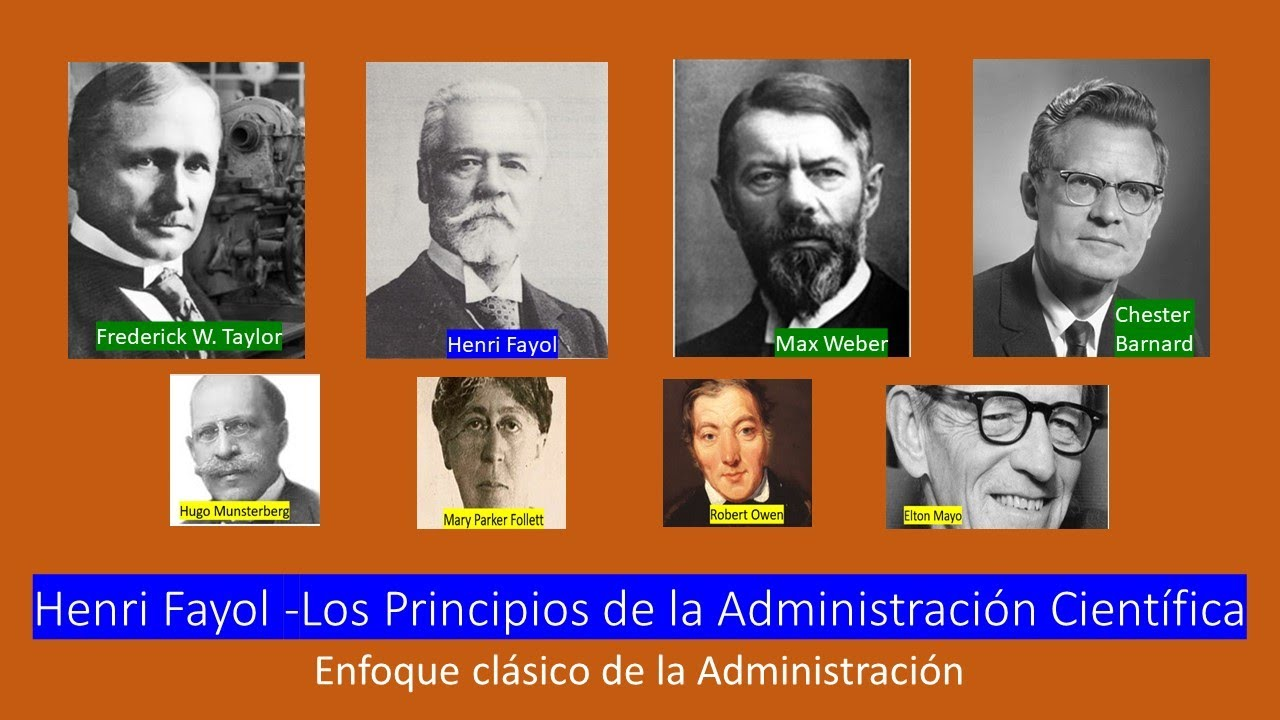 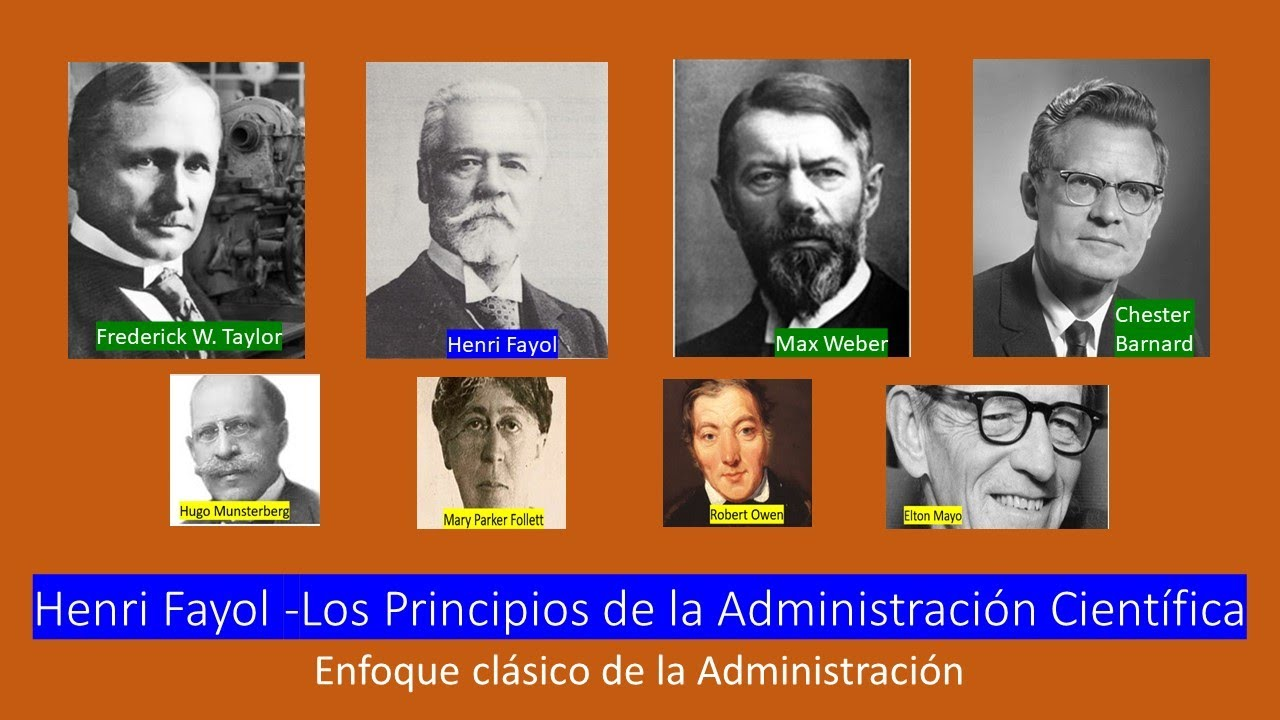 PRINCIPALES PRECURSORES DE LA ORGANIZACIÓN EMPRESARIAL
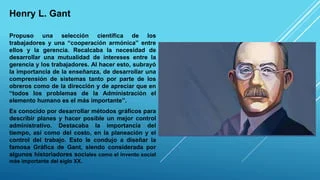 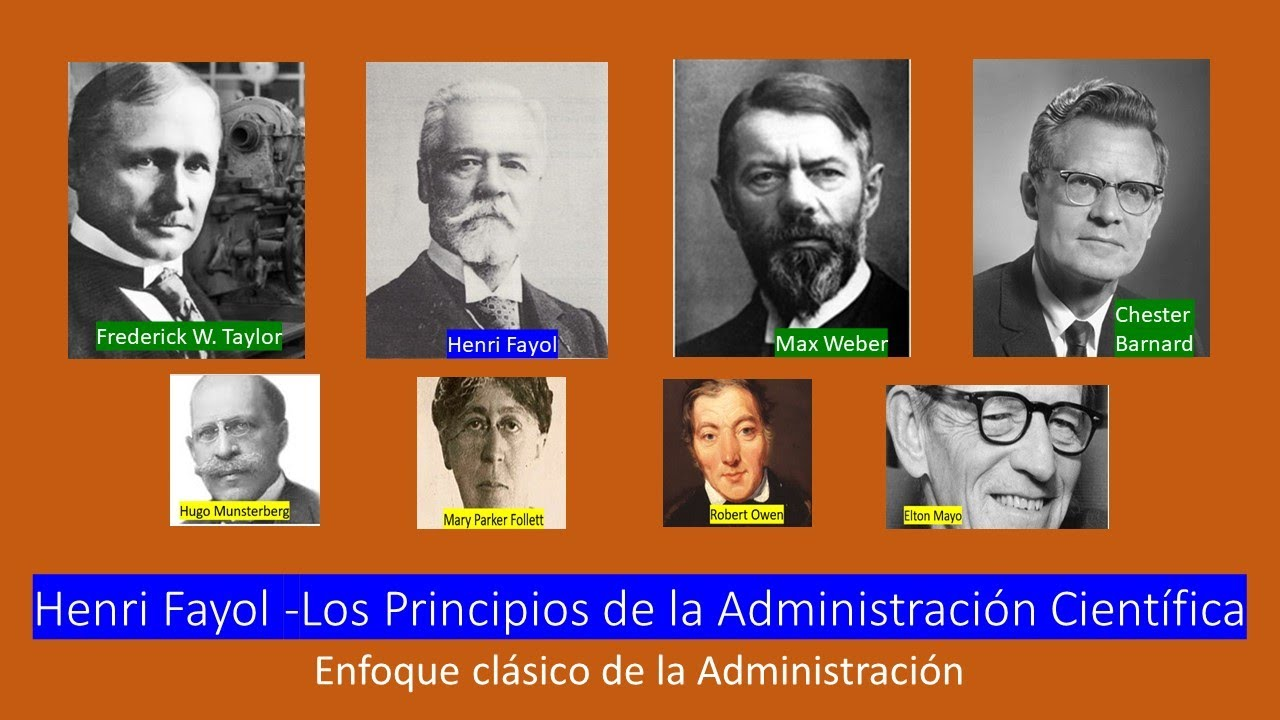 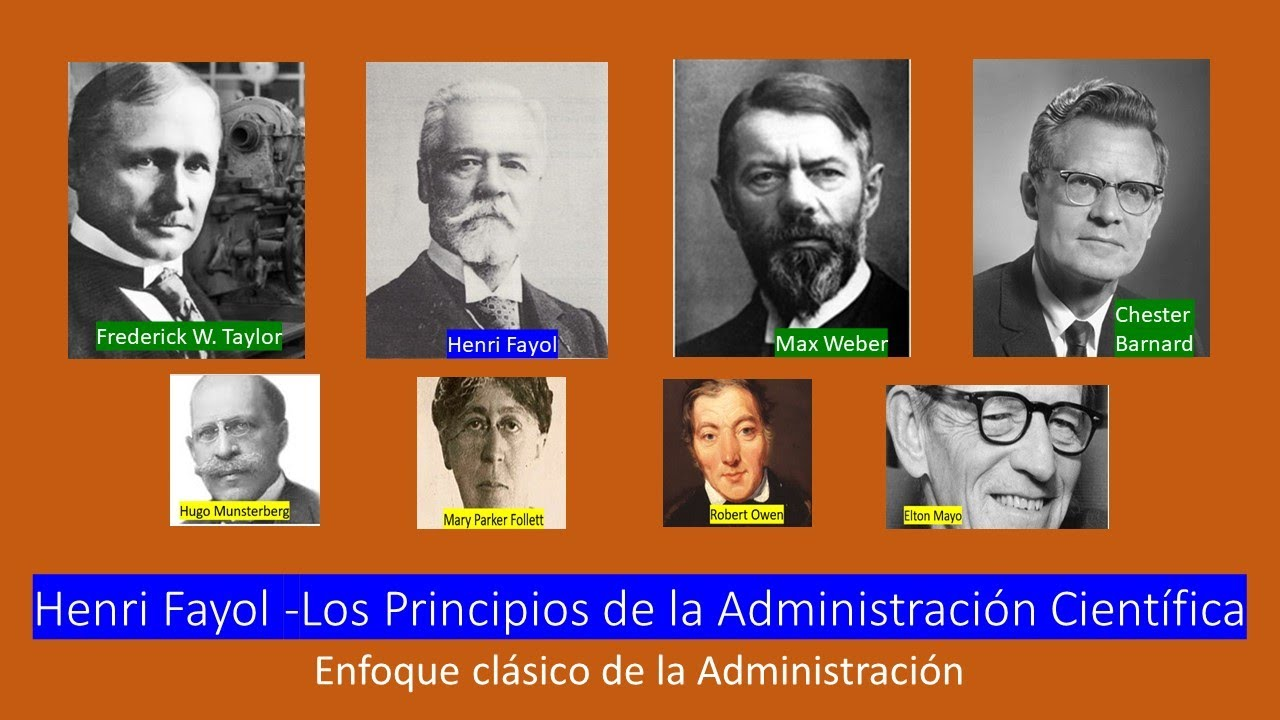 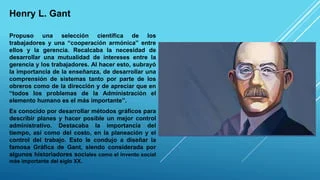 1. FEDERICK TAYLOR:
El Padre de la administración
Principios:
Tiempos y movimientos del trabajo
Selección de obreros
Colaboración en la organización del trabajo
Responsabilidad compartida
Esta es aplicable principalmente en industrias productivas.
2. HENRY FAYOL
Padre de la administración moderna
Clasificación de actividades. Técnicas. Comerciales. Financieras. Seguridad. Contabilidad. Administrativas
Principios Administrativos:
División del trabajo
Autoridad
Disciplina
Unidad de Mando y Unidad de Dirección
Subordinación del interese individual al interés común.
Remuneración, Jerarquía, centralización, orden, equidad
Estabilidad de personal
Iniciativa, espíritu de grupo
3. Henry GANT
Aportaciones en el área de la planeación .
Grafica de Gantt. Actividades a realizar y tiempo previsto.






Estándares de medición.
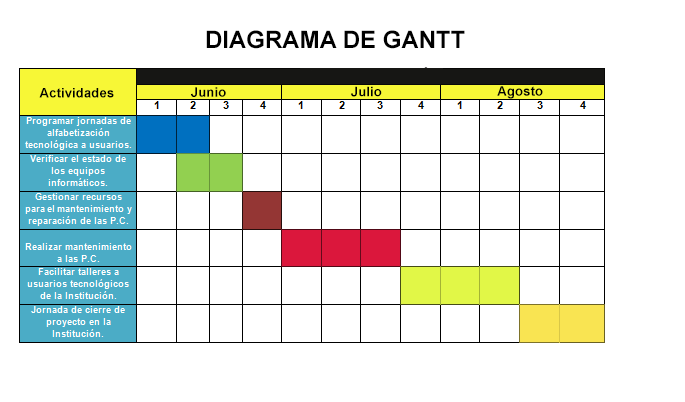 4. Douglas mcgregor
Tomar en cuenta las necesidades del trabajador
Clasificación en trabajadores ¨X¨ y  ¨Y¨:
X: Aspectos negativos de los trabajadores (ej. irresponsabilidad)
 Y: Aspectos positivos de los trabajadores.
5. Abraham maslow
Creador de la teoría de autorrealización .
Jerarquización de las necesidades.
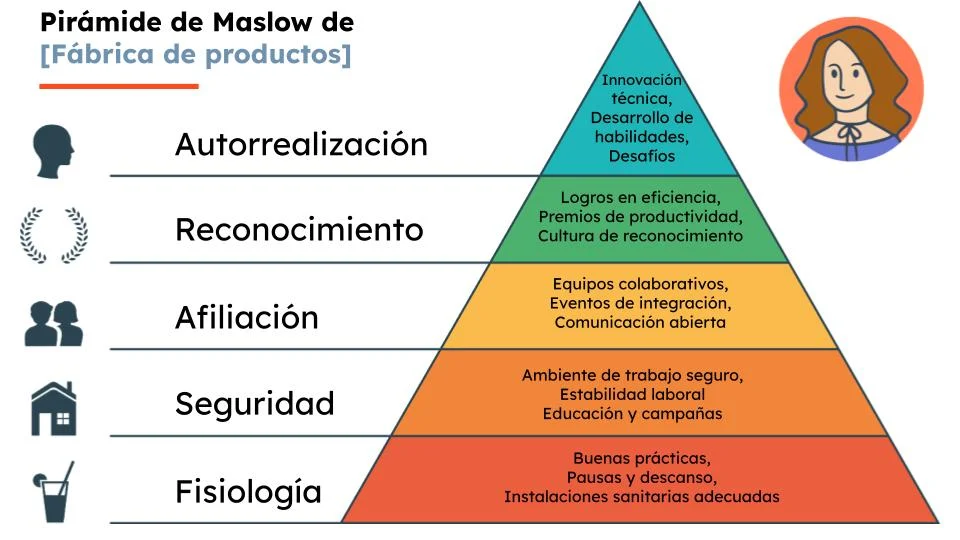 6. FRANK Y LILIAN GILBERTH: 
Estudio de movimientos: 17 movimientos básicos a realizar en las actividades productivas.
7. MARY PARKER FOLLET: 
Ordenes lógicas. Anti autoritarismo
8.ELTON MAYO:
Relación entre productividad y condiciones de trabajo.
9.CHESTER BERNARD:
Teoría conductista. 
La autoridad no se deriva del nombramiento. Sino que sus subordinados la acepte.
10. MAX WEBER.
Correcta y estricta vigilancia por las autoridades o encargados.
Autoridad lo da el puesto, no la persona
11.FEDERICK HERZBERG
Teoría de los motivadores.
12. DAVID MCCLELLAND:
En el trabajo el ser humano busca satisfacer sus necesidades de:
Afiliación
Logro
Poder
13. HERBERT SIMON:
Ideología de la gerencia en cada una de las organizaciones.
14.KURT LEWIN.
Relaciones que las personas tienen dentro de un ámbito social.
15. PETER DRUCKER
Destaca al cliente, lo pone a este como la razón de ser de las empresas.
Las actividades deben estar encaminadas a satisfacer las necesidades de los clientes.
Importancia de mandos medios para saber delegar.
16. WILLIAM EDWARD DEMING.
La calidad no esta solo en el producto, sino que es un todo y abarca todas las actividades de la organización:
Planear
Hacer
Verificar
Actuar
17. WILLIAM OUCHI.
Teoría ¨Z¨ basada en prácticas y costumbres de la cultura japonesa.
Principios básicos:
Confianza
Énfasis en las relaciones humanas
Relaciones sociales estrechas.
18. MICHAEL PORTER.
Padre de la estrategia competitiva.
Estableció elementos para poder superar a la competencia, conocidas como las 5 fuerzas de Porter.
Poder de negociación con los clientes.
Rivalidad entre las empresas
Amenaza de nuevos entrantes. (nuevas empresas en los mercados)
poder de negociación con los proveedores.
Amenaza de productos sustitutos.

Fijar estrategias (misión, visión, valores)
19. KAORU ISHIKAWA.
Promotor del control de calidad en las organizaciones.
Diagrama causa-efecto.
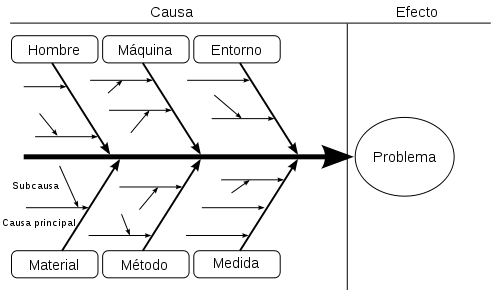